CERTIFICATION EXAM PREPARATION COURSE
SESSION 10:
Essential Documents: Part 2
Handouts/Reference sheets/Worksheets:
Good Documentation Best Practices
List of Essential Documents
Regulatory Binder Best Practices
Regulatory Binder Set-up
Essential Documents Reference Sheet
Regulatory Binder Tabs/Documents Worksheet

Webinars:
Research 101, session 7
Research 102, session 8
Research 102, session 4
ICH GCP E6 (R2) Section 8.3
During the Clinical Trial
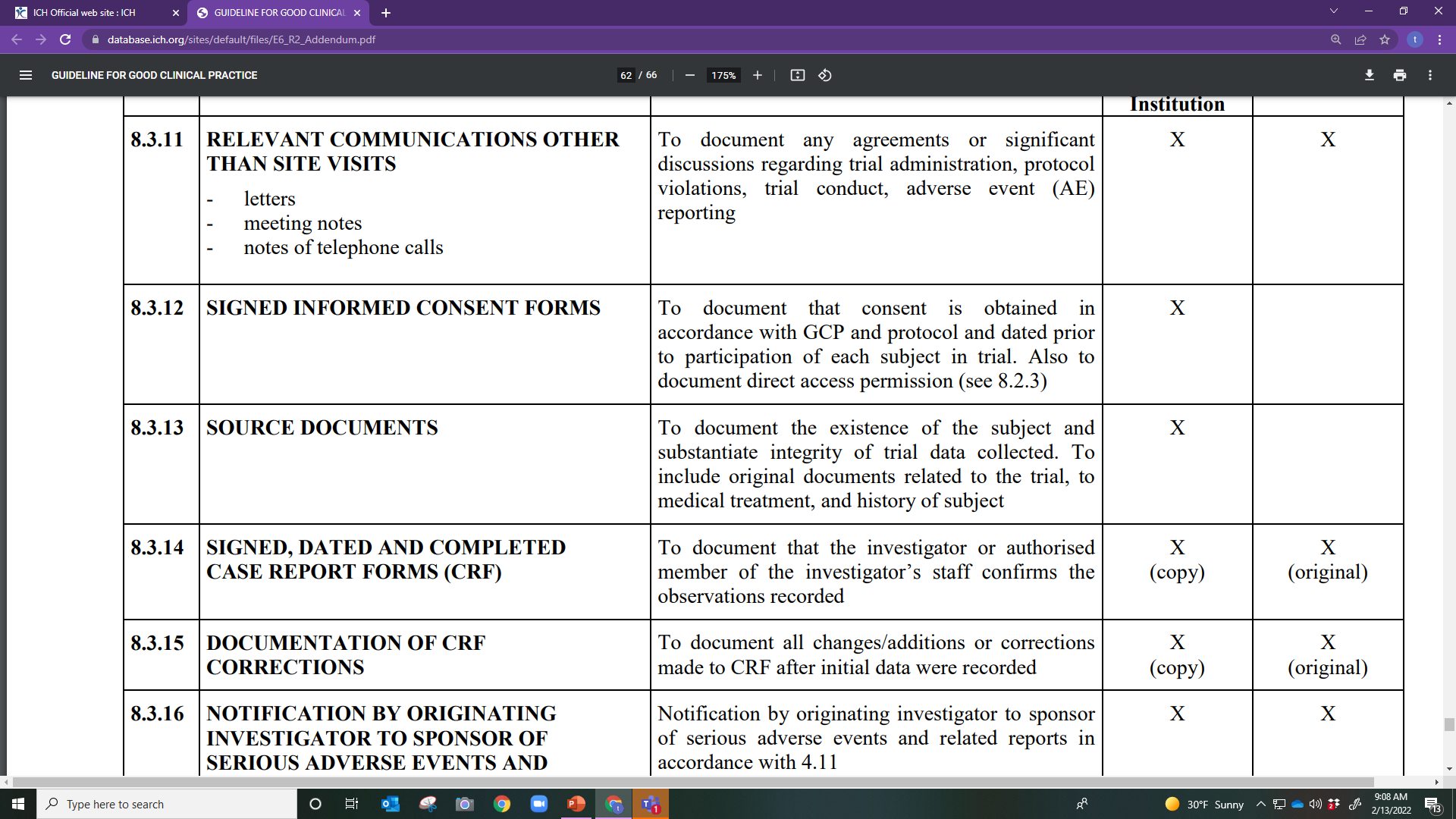 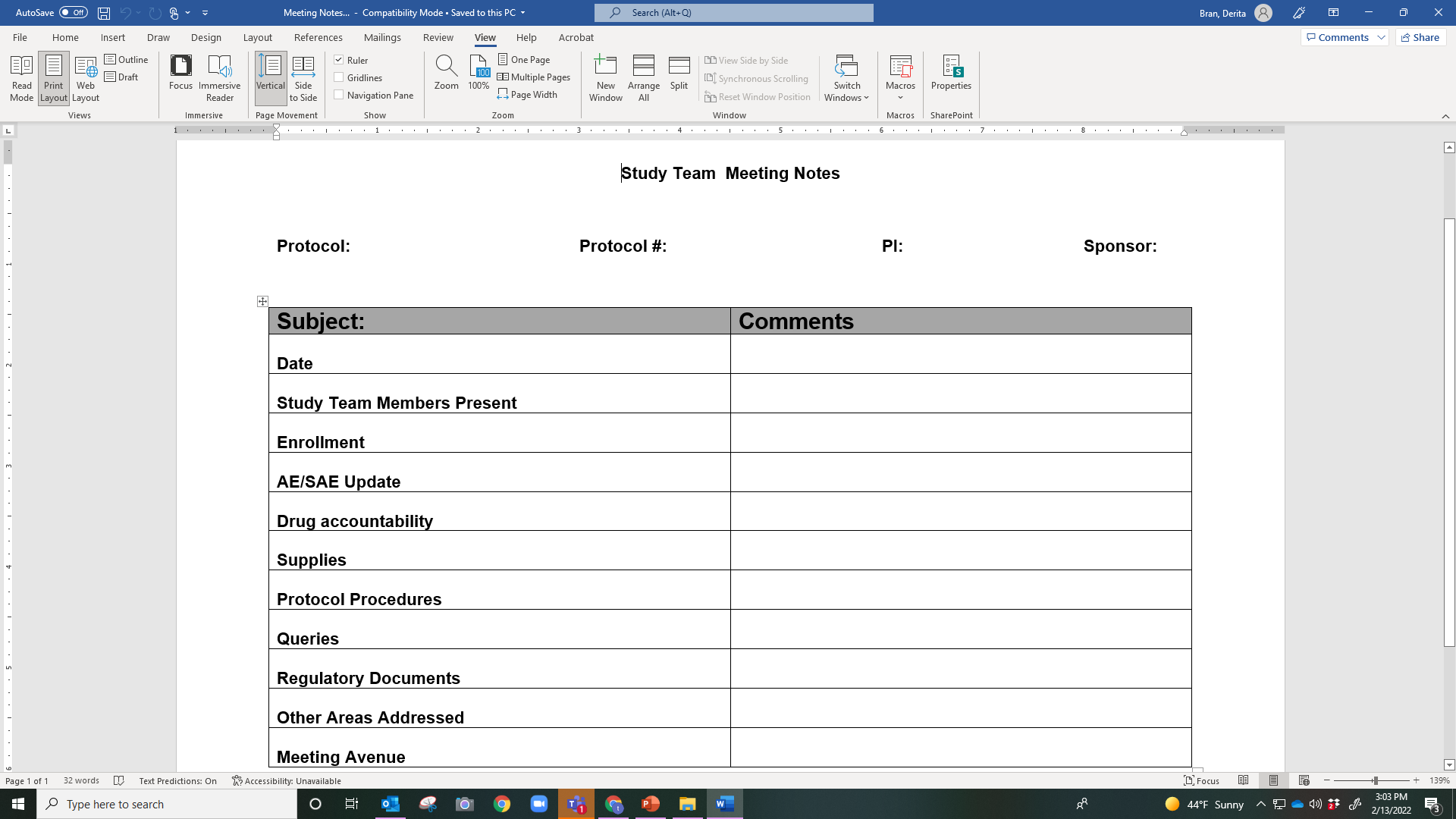 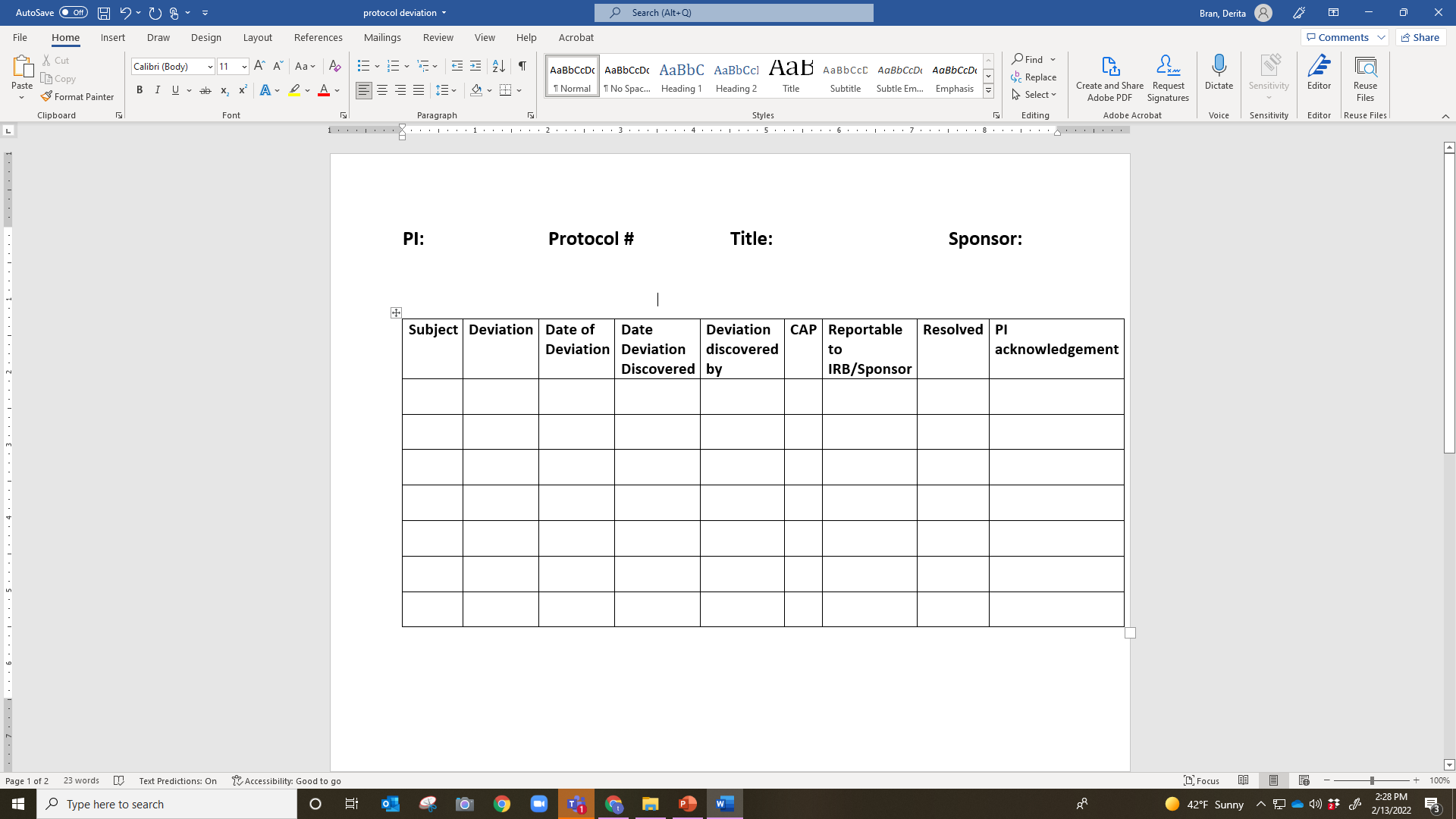 Protocol Deviations
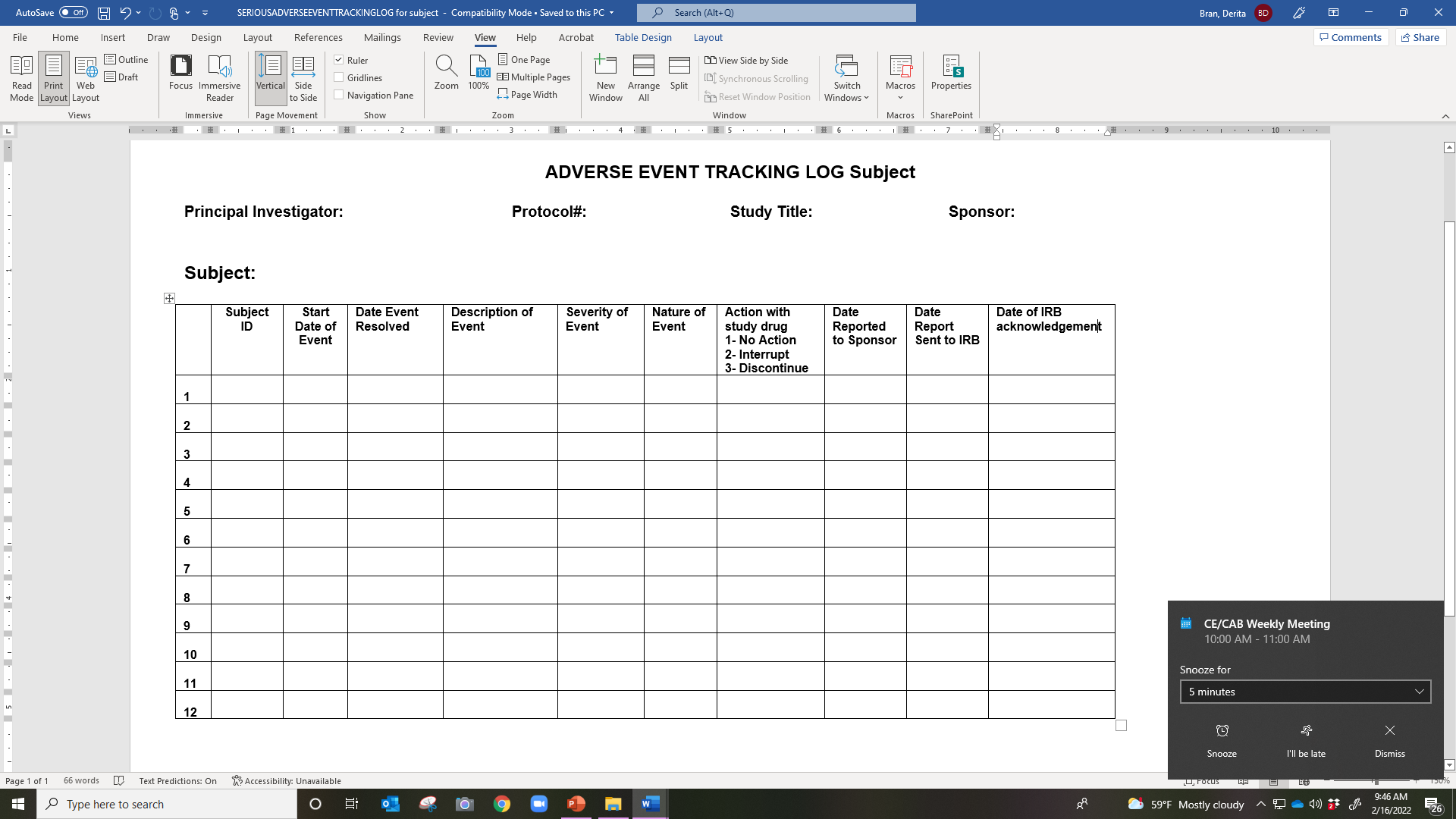 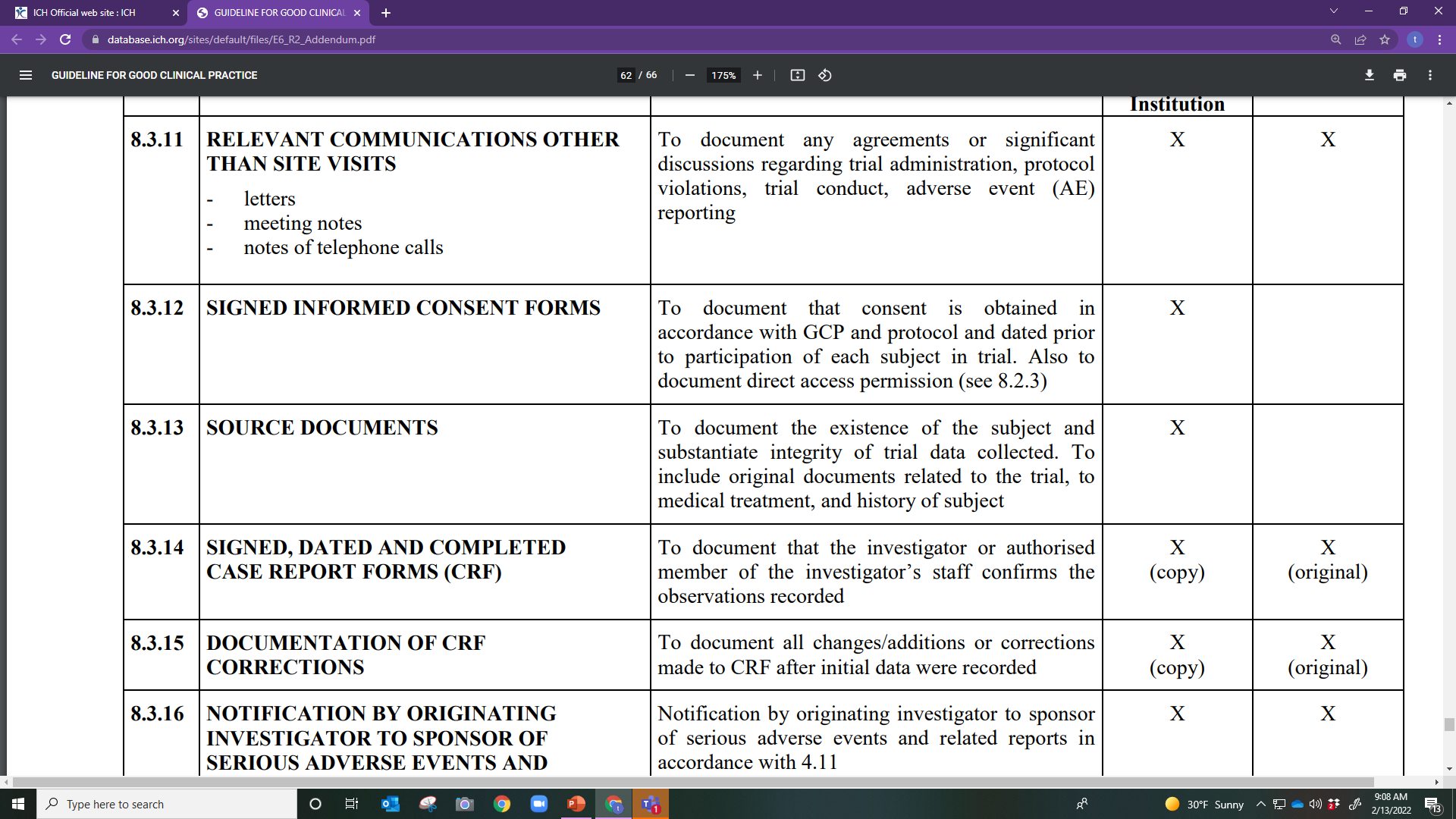 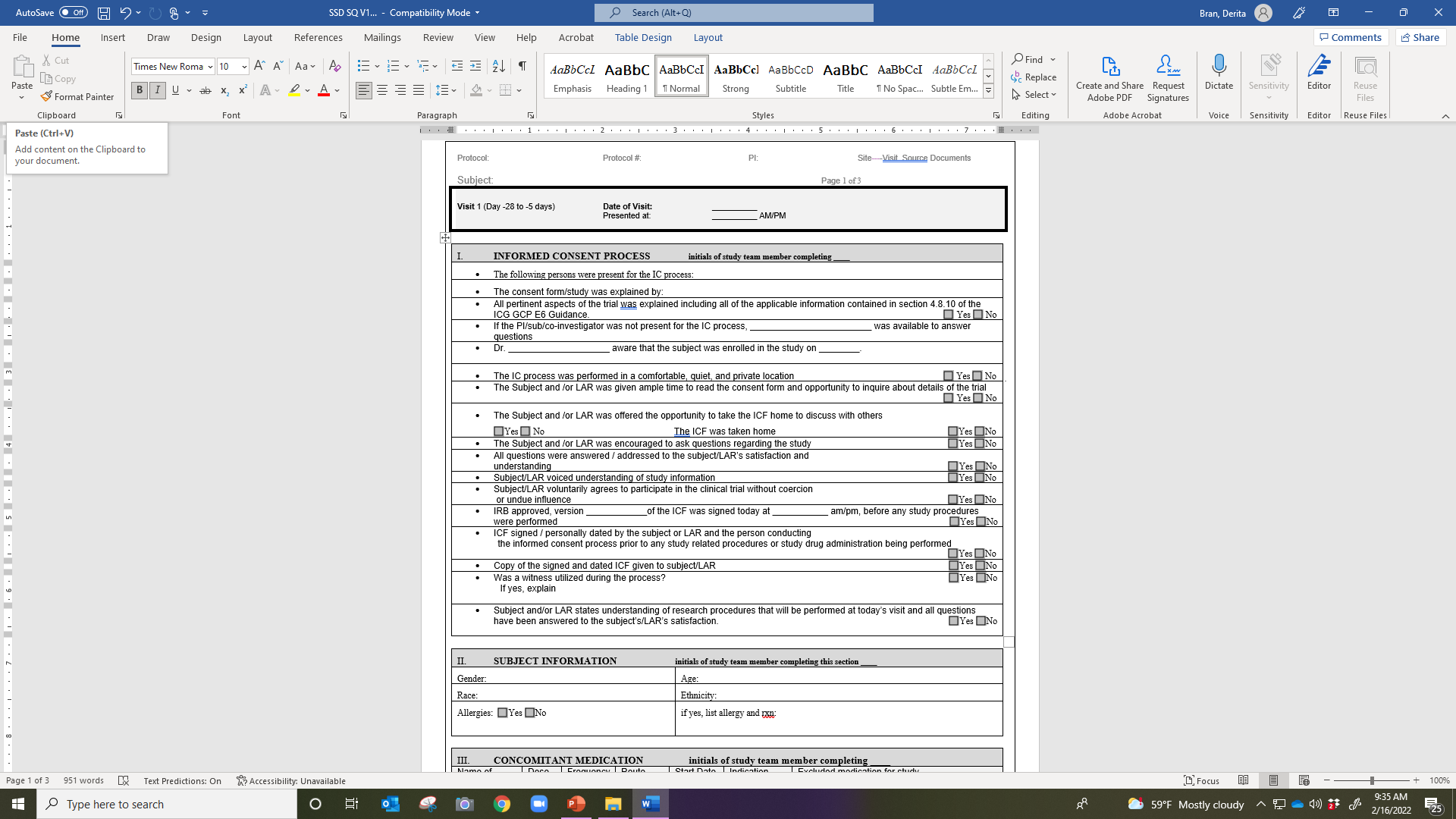 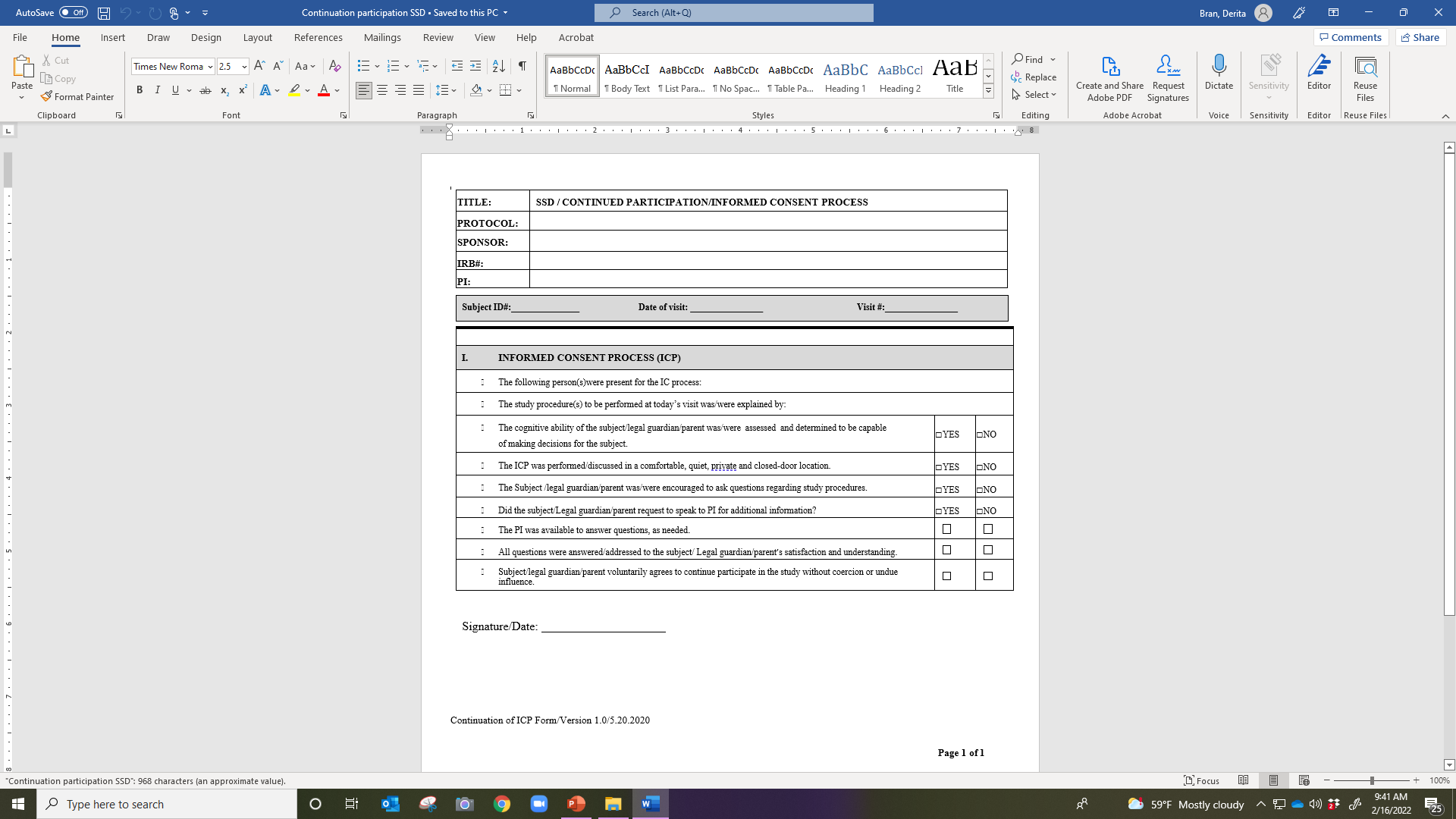 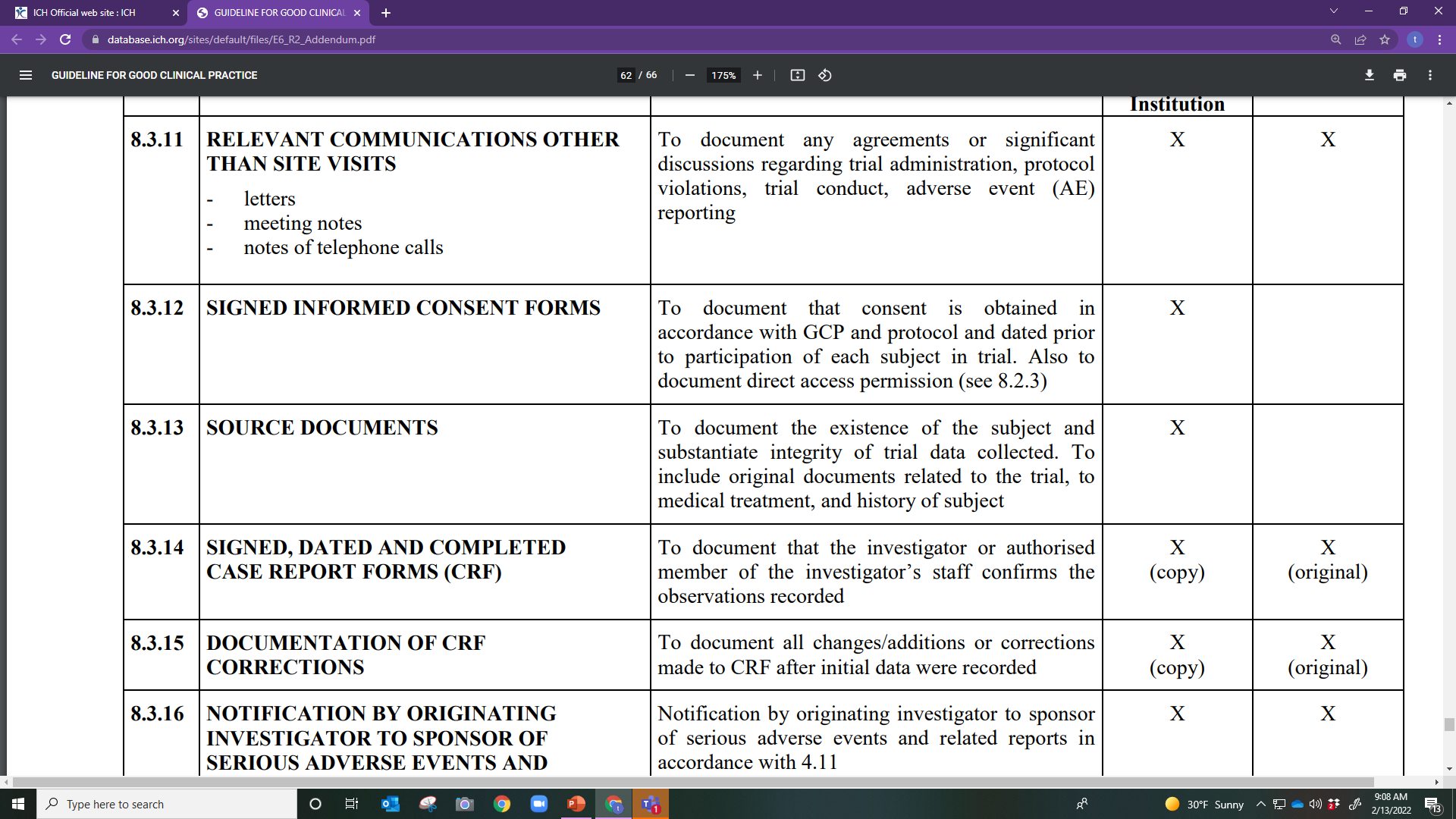 1.52 Source Document Original documents, data, and records 
hospital records
clinical and office charts
laboratory notes, memoranda
subjects’ diaries 
evaluation checklists
pharmacy records
recorded data from automated instruments
copies or transcriptions certified after verification as being accurate copies
x-rays
subject files
Source Documents
Site Source Documents (SSDs)/Study Visit Worksheets
Examples of Site Source Documents
Concomitant Medication Form
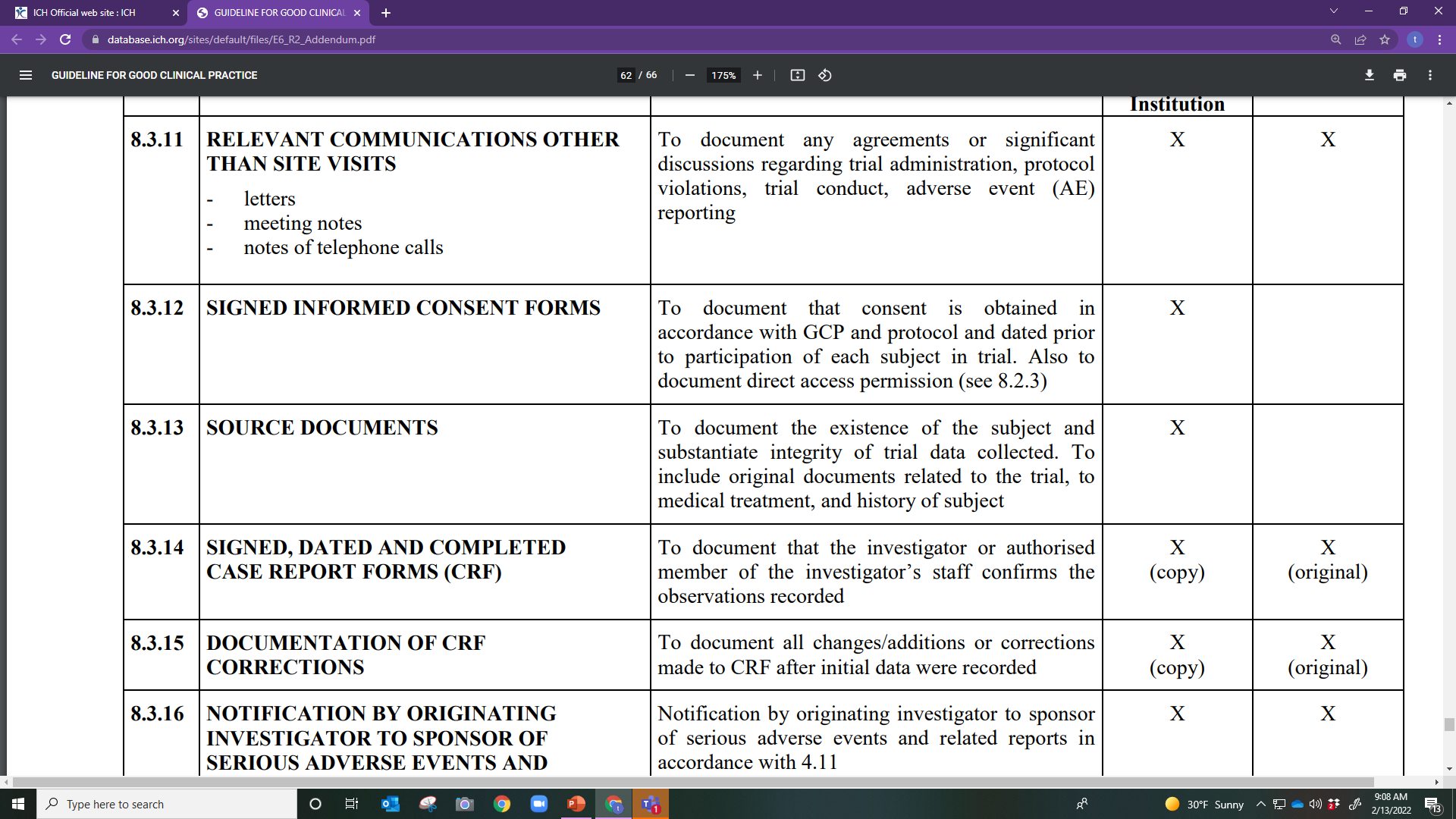 All completed CRFs should be maintained as essential documents

CRFs should be dated/signed by the study team member completing the form (ALCOA-C)

Data reported on the CRF should be consistent with the source documents

Any change or correction to a CRF should be dated, initialed, and explained (if necessary) and should not obscure the original entry

Usually the PI reviews/signs off on the completed CRFs or documents
CRFs Best Practices
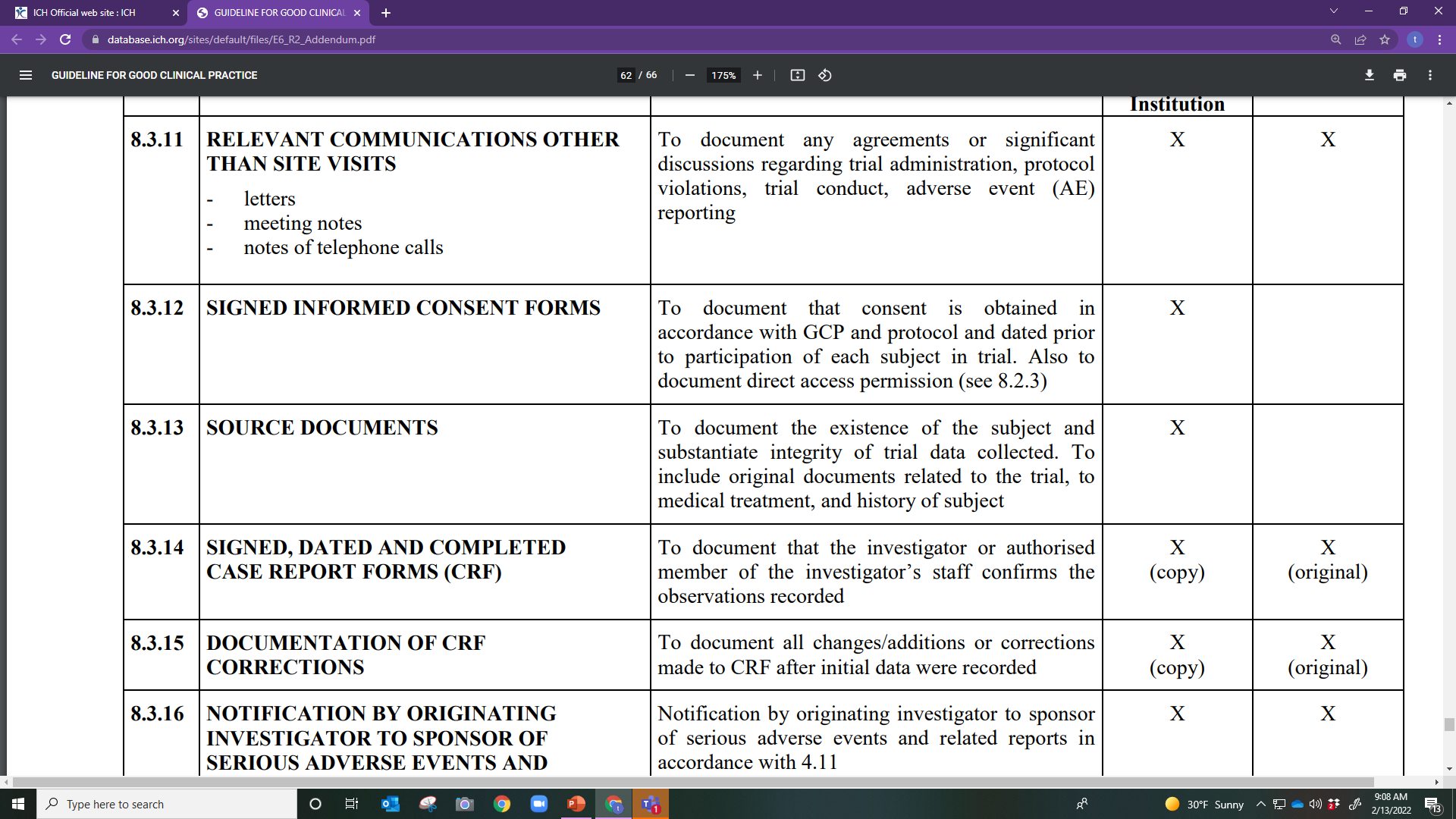 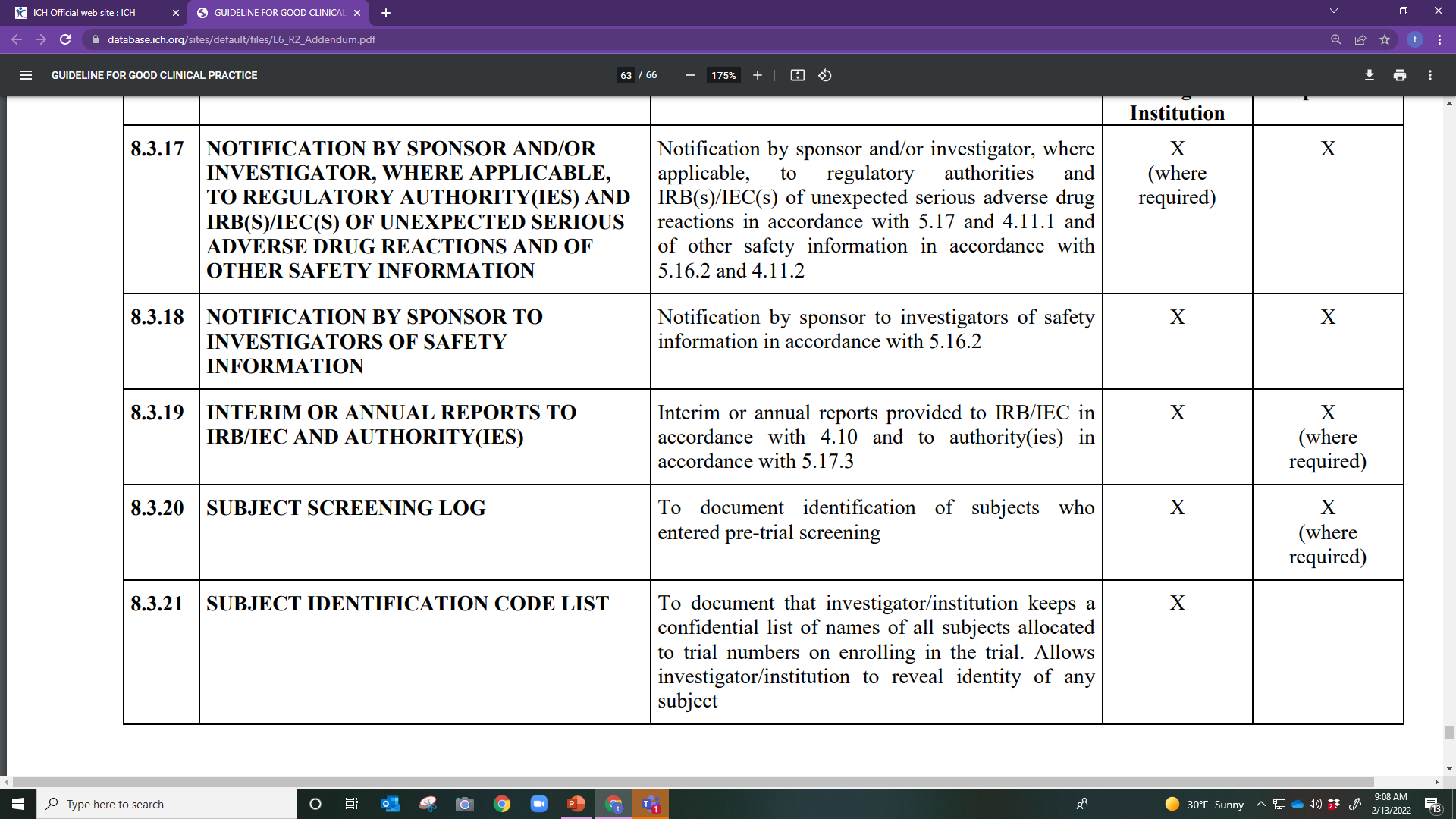 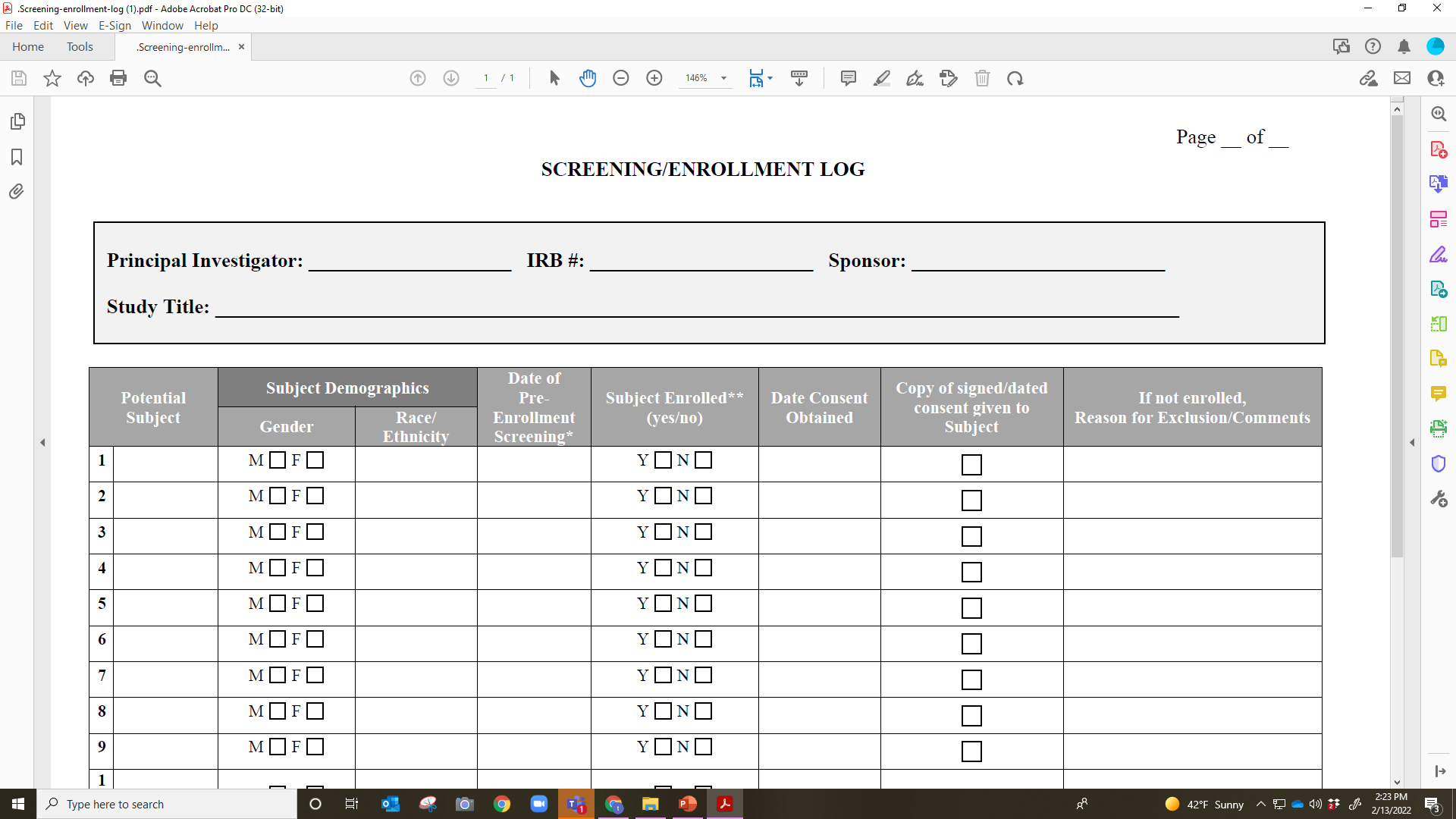 UTHSC IRB created form
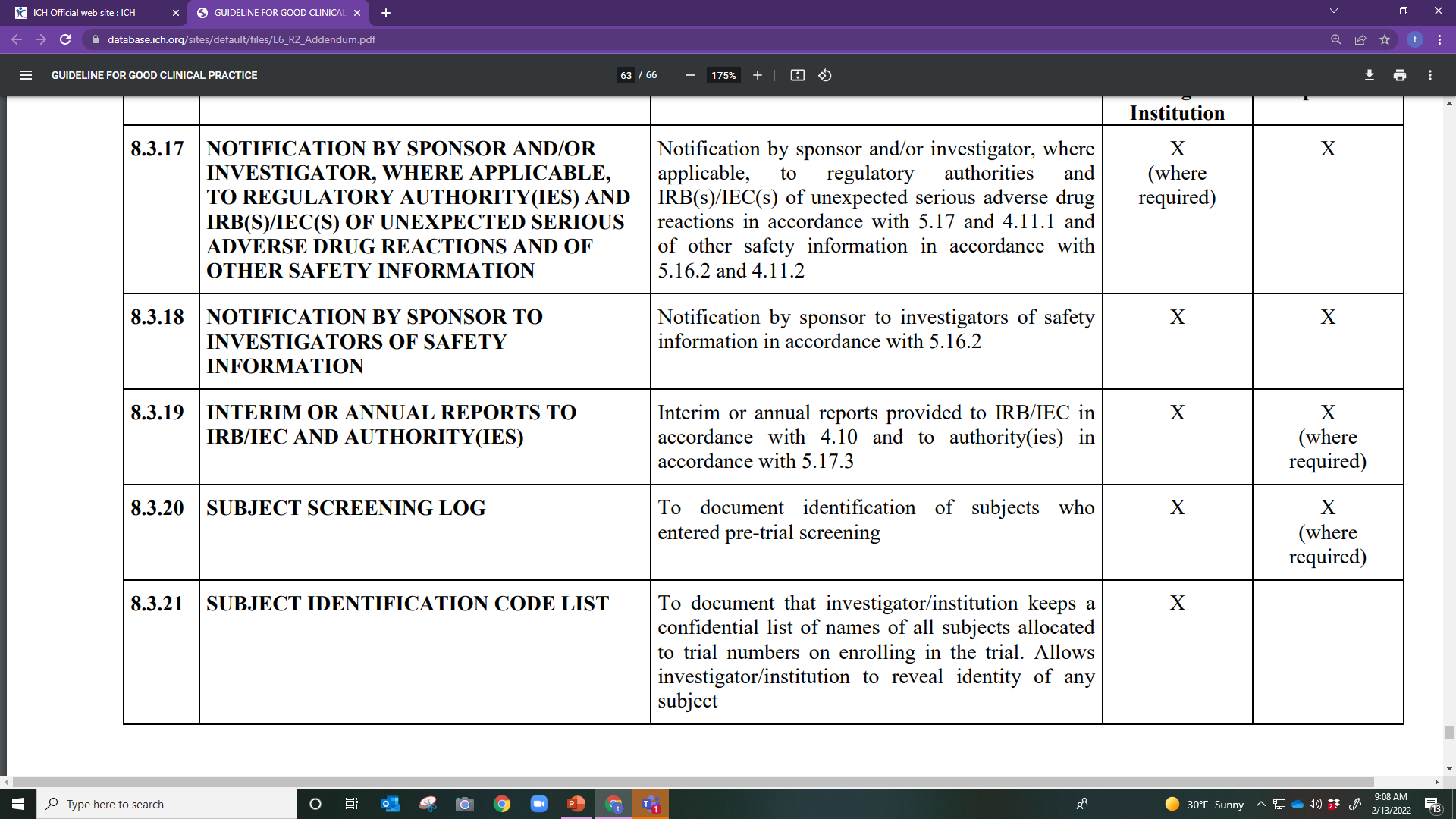 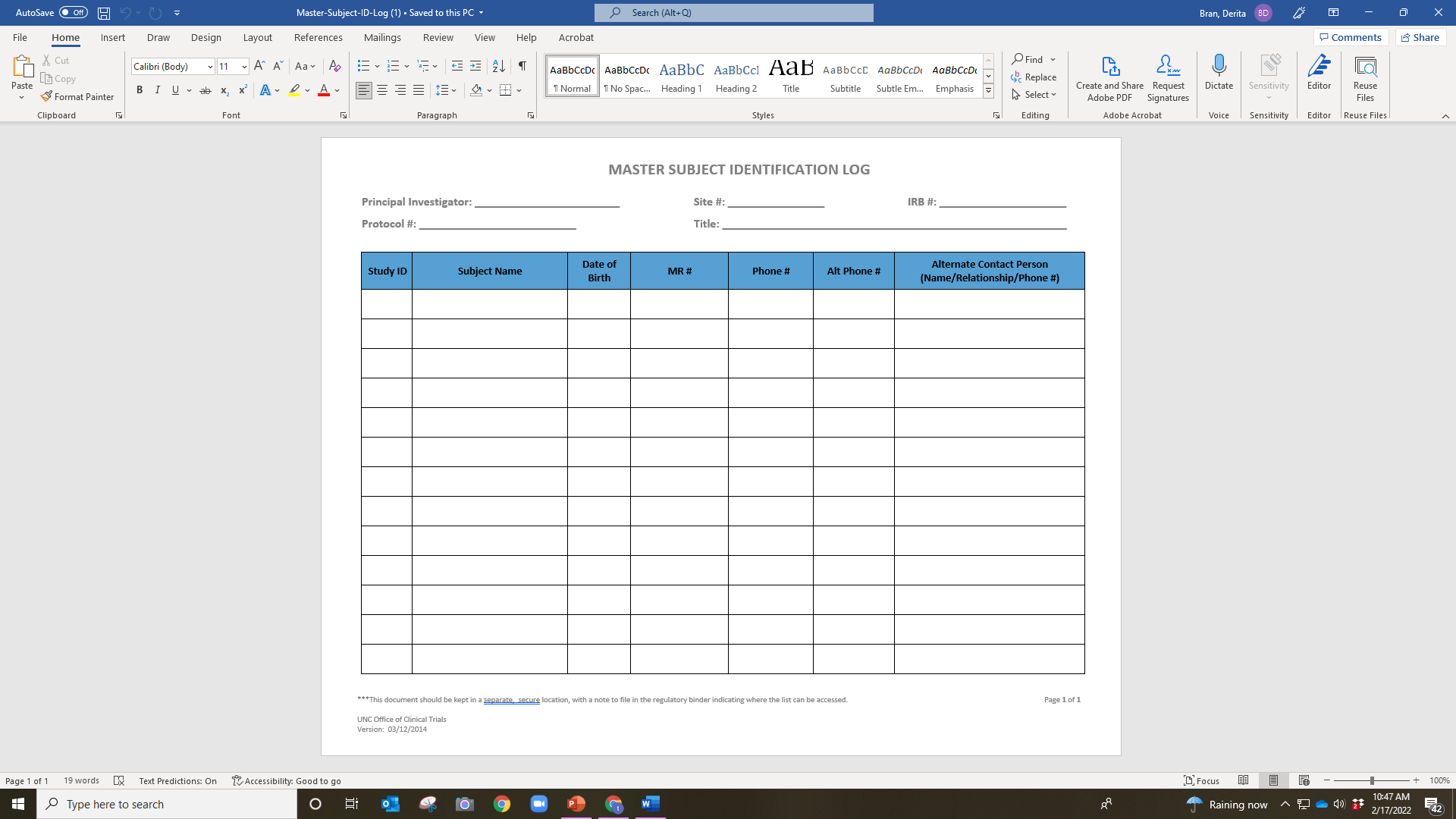 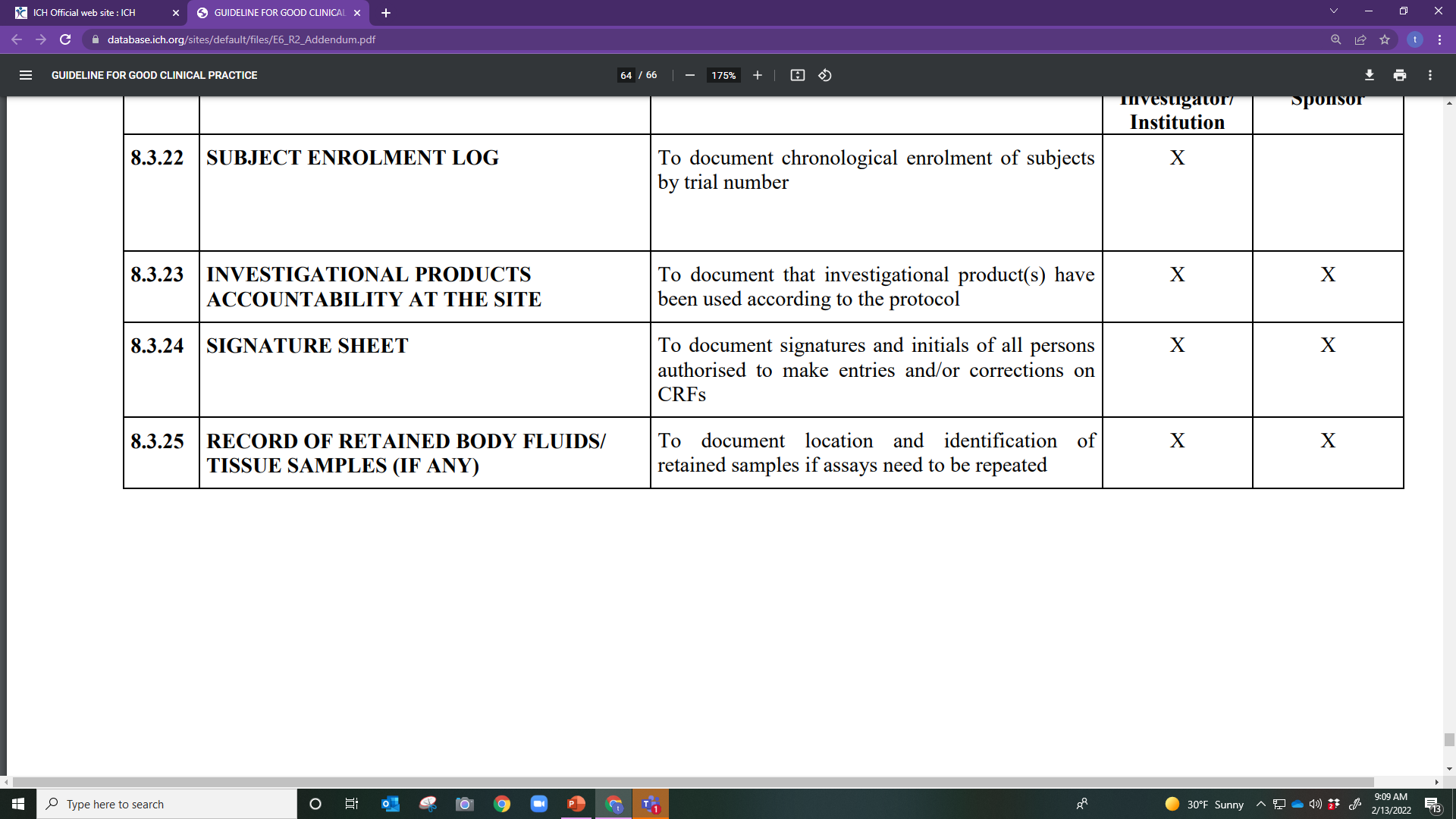 DOAL
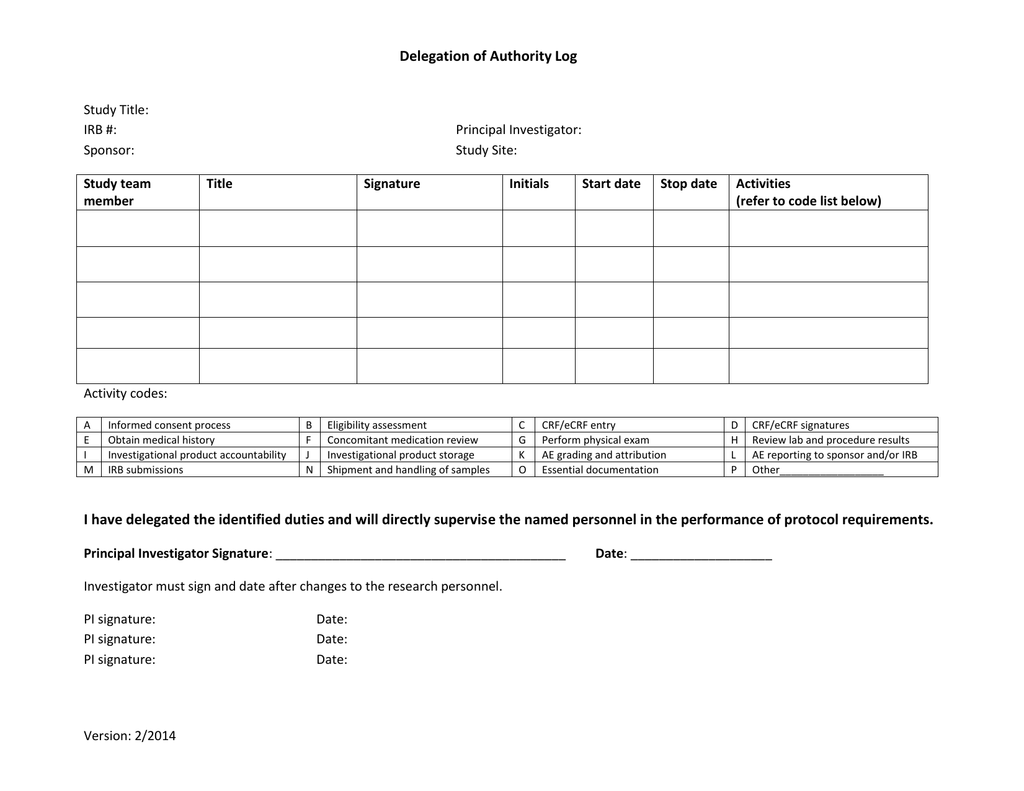 Best Practices for the DOAL
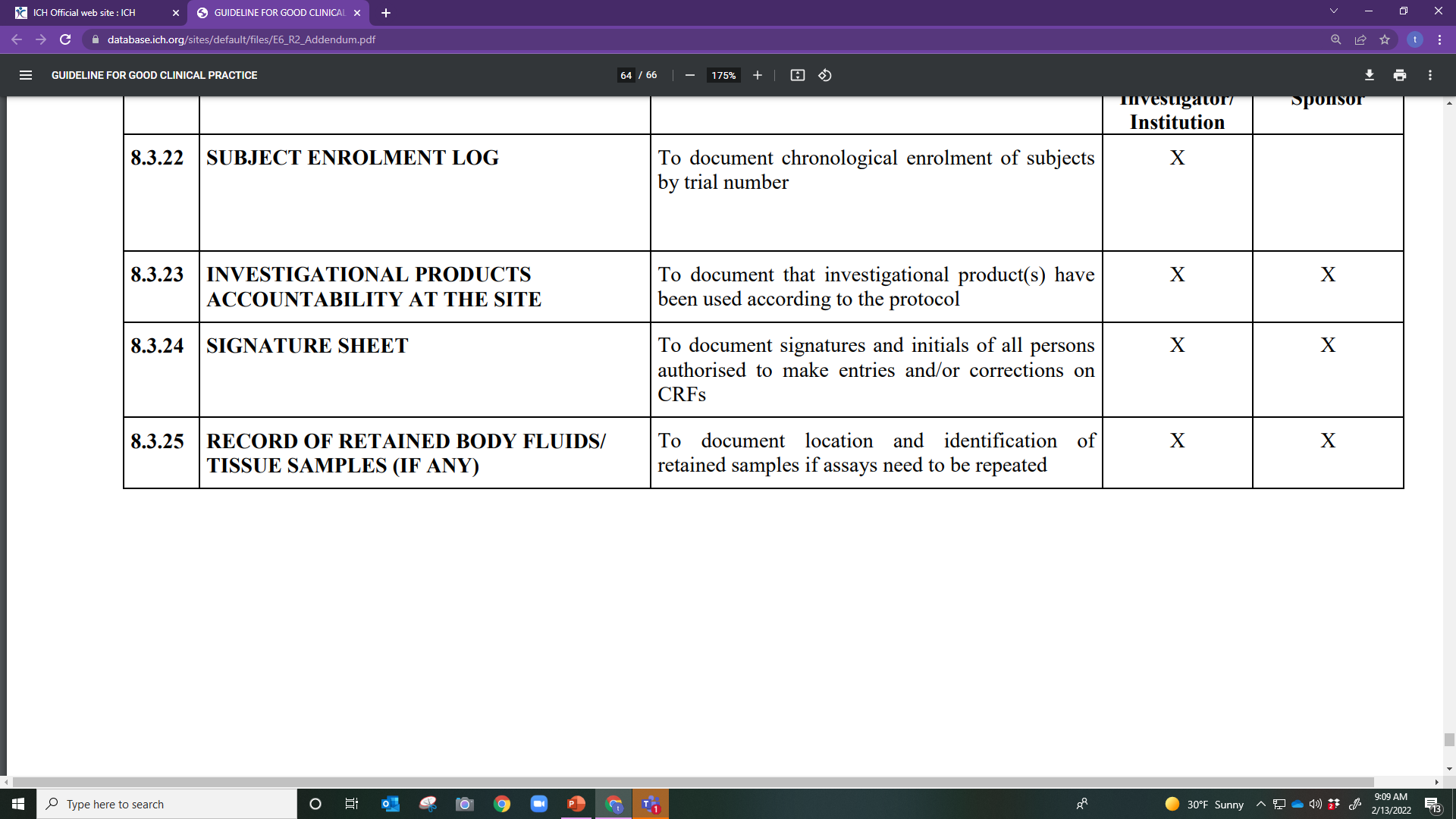 Specimen Tracking Log
ICH GCP E6 (R2) Section 8.4
After completion or termination of the trial
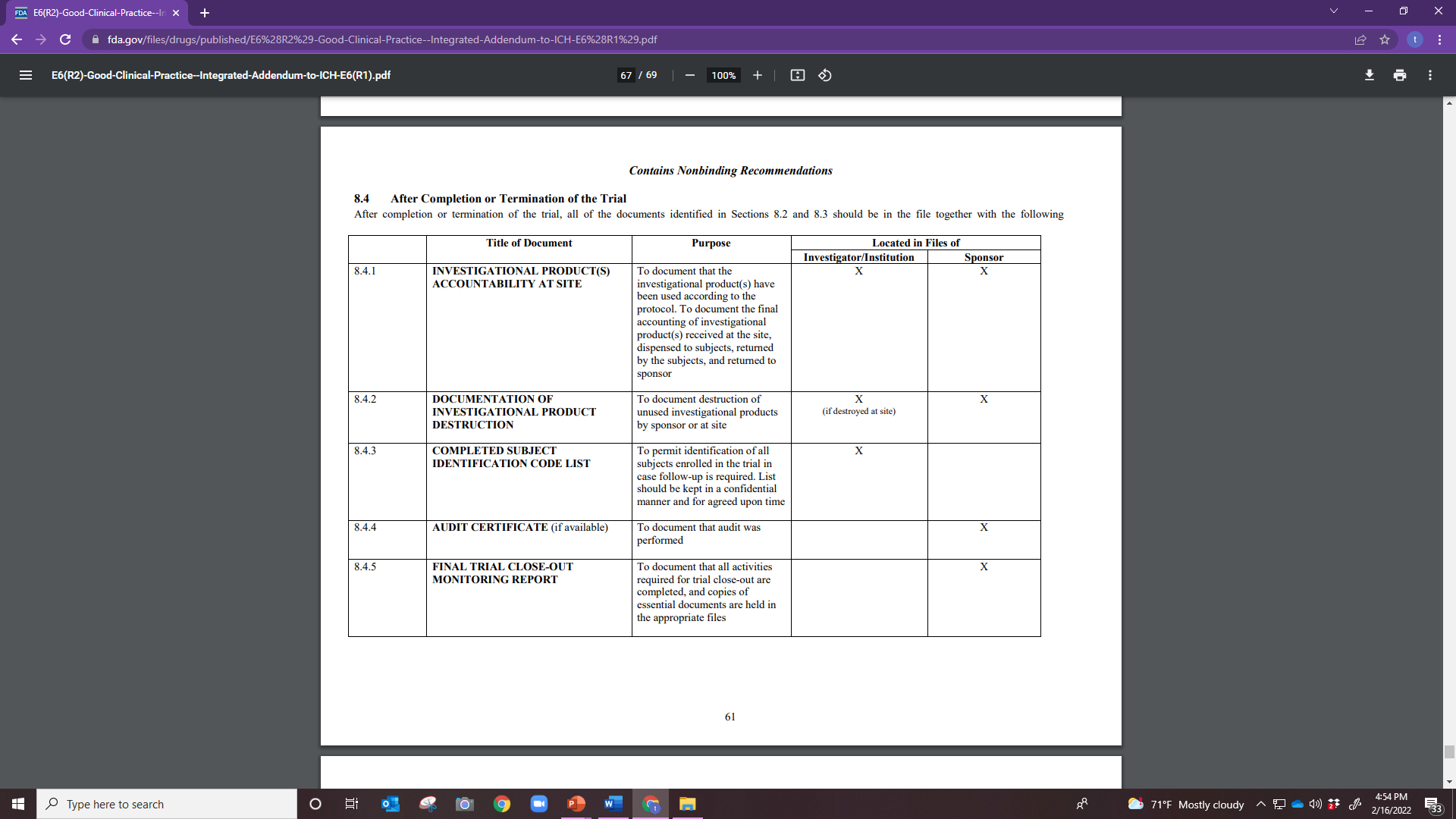 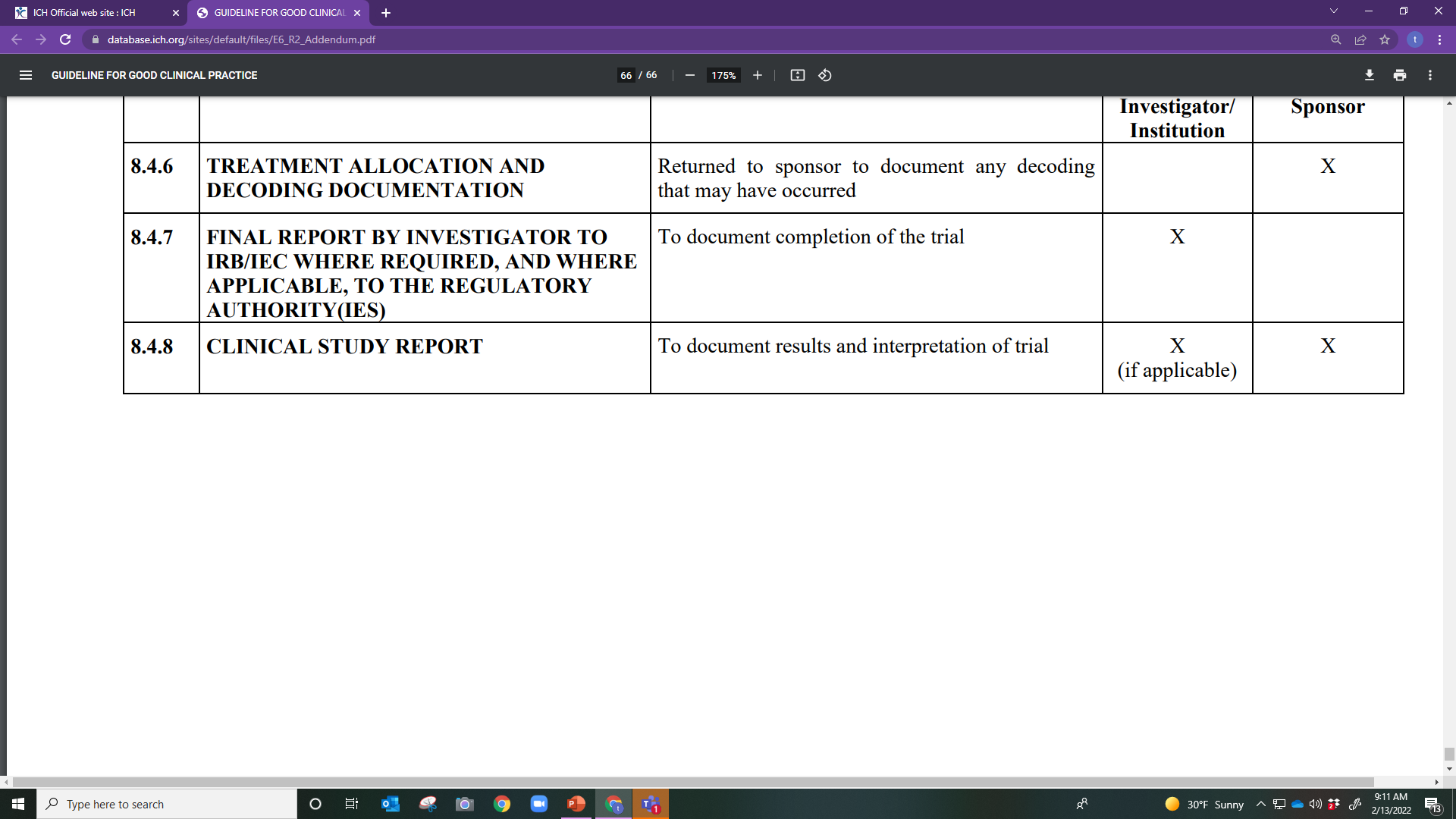 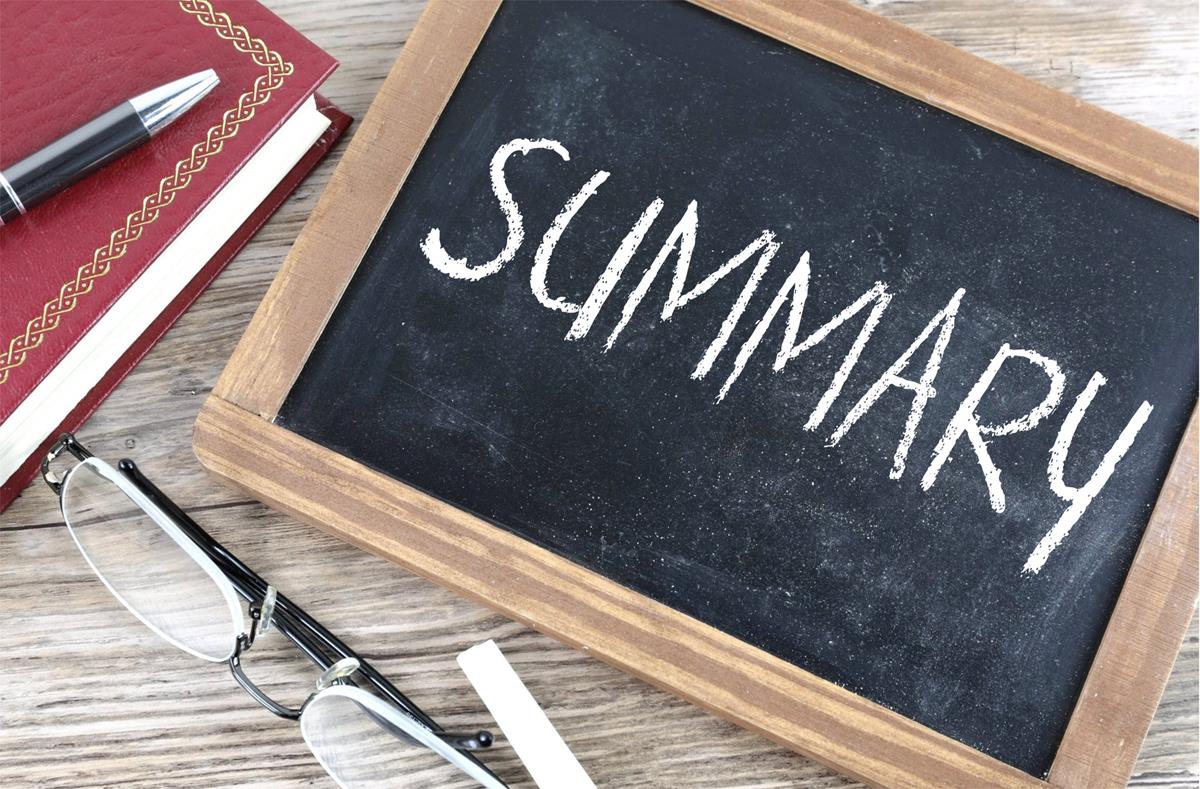 This Photo by Unknown Author is licensed under CC BY-SA
Best Practices for Maintaining Essential Documents
GET ORGANIZED
Create process for maintenance of the Essential documents (Reg binder, etc.)
List of tasks to complete
Checklists/Logs
Don’t procrastinate
Keep up to date/keep audit ready
Prompt reporting
“Real time” documenting
ALCOA-C
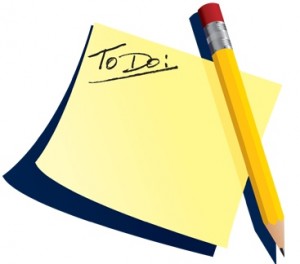 Good Documentation Practice
What is not documented---Was not done!
Document what was done AND what was not done
Include reason for any missed information
Use black or dark blue ink
Do not back or future date and entries
Create and maintain documents
Assure documentation is ALCOA-C compliant
SLIDE rule for errors
Be thorough and timely when documenting
Perform quality checks
Be Proactive when finding errors or omissions
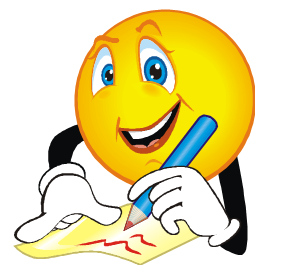 How Can Documentation/Essential Documents be Improved?
Creation of site source documents per protocol
Adequate training per protocol
Delegation of this duty regarding adequate documentation
Follow ALCOA-C
Monitoring for accurate and complete documentation by study staff
Commitment to best documentation practices
Oversight/Internal QA process
Seek resources to increase knowledge
Make sure the documentation tells the entire story
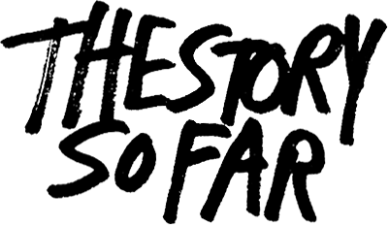 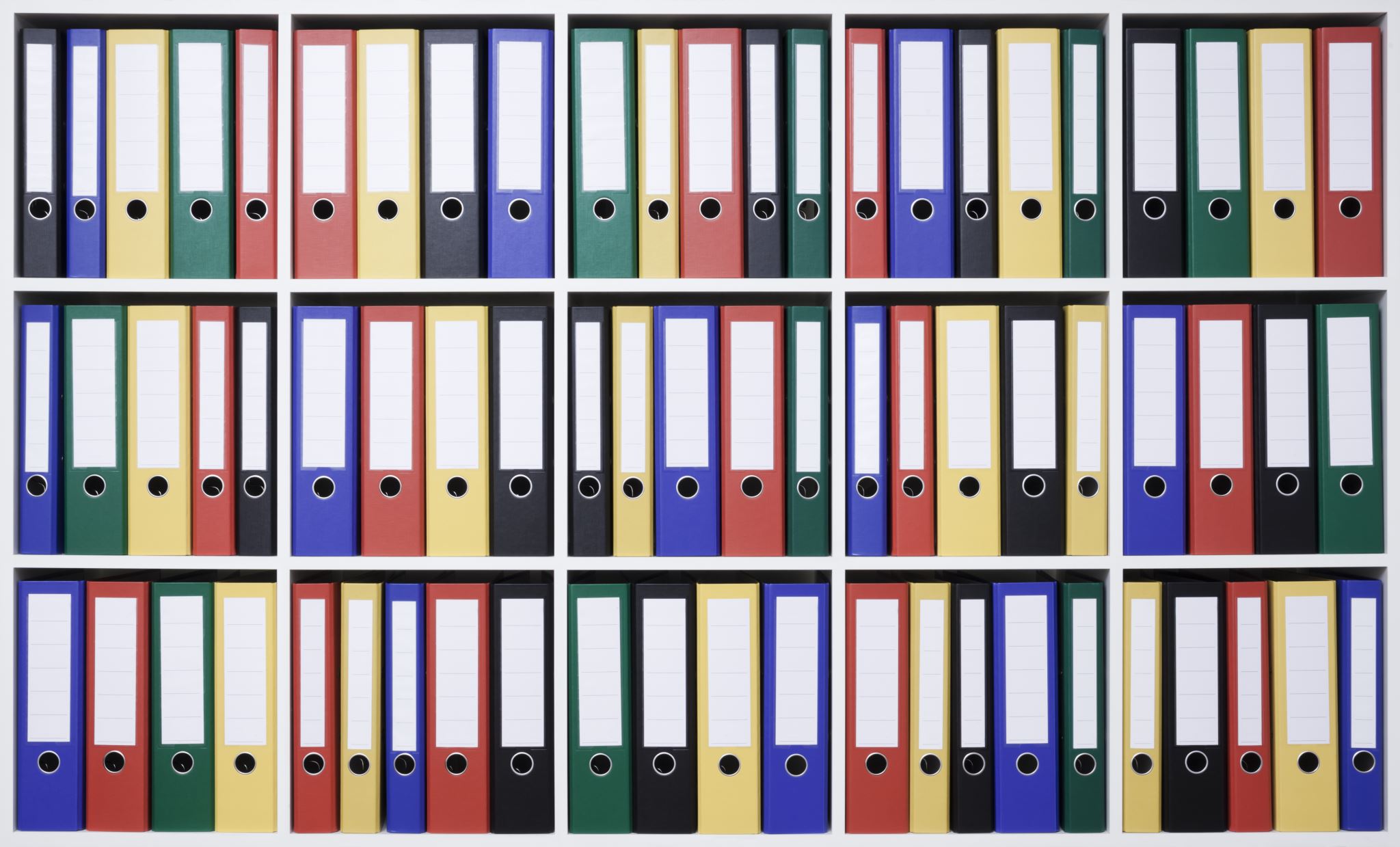 Purpose of Essential Documents
Compliance:
Demonstrates compliance with Regulations and Good Clinical Practice (GCP)
Validates adherence to high standards of research practices and human subject protection

Record Keeping:
Provides an organizational framework for study specific essential documents

Organization and Access:
Allows easy access to study documents with minimal effort 
Permits evaluation of the conduct of the study and assists to determine the quality of the data
Tasks that may be delegated by the Principal Investigator to the Coordinator (non nurse) may include the following:
A.	Obtaining Informed Consent
B.	Assessment of AEs (severity and causality)
C.	Physical exam assessments
D.	All of the above
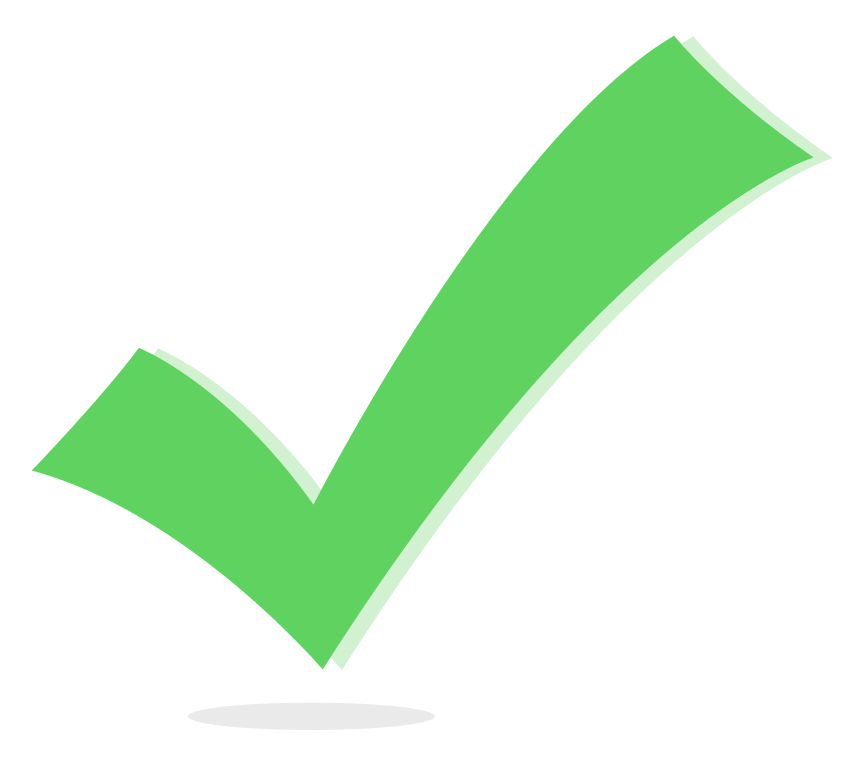 The purpose of the delegation log is to
A.	Ensure study team members are delegated tasks

B.	Identify study team members to which study tasks/procedures have been delegated to by the sponsor

C.	Ensure the PI identifies qualified study team members to perform specific study tasks as delegated by himself/herself

D.	All of the above
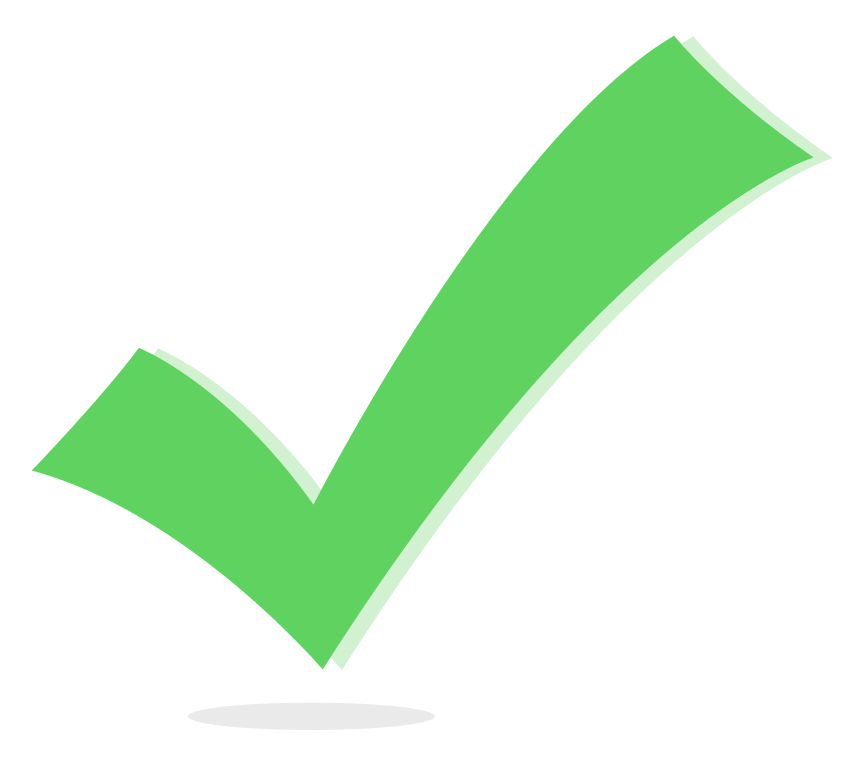 Source documents for a research clinical trials may include which of the following documents?
A.	Lab results, x-rays, and Ultrasound results

B.	Vital signs first recorded on a sticky note

C.	Clinic records, Medical records 

D.	A. and C.

E.	All of the above

F.	None of the above
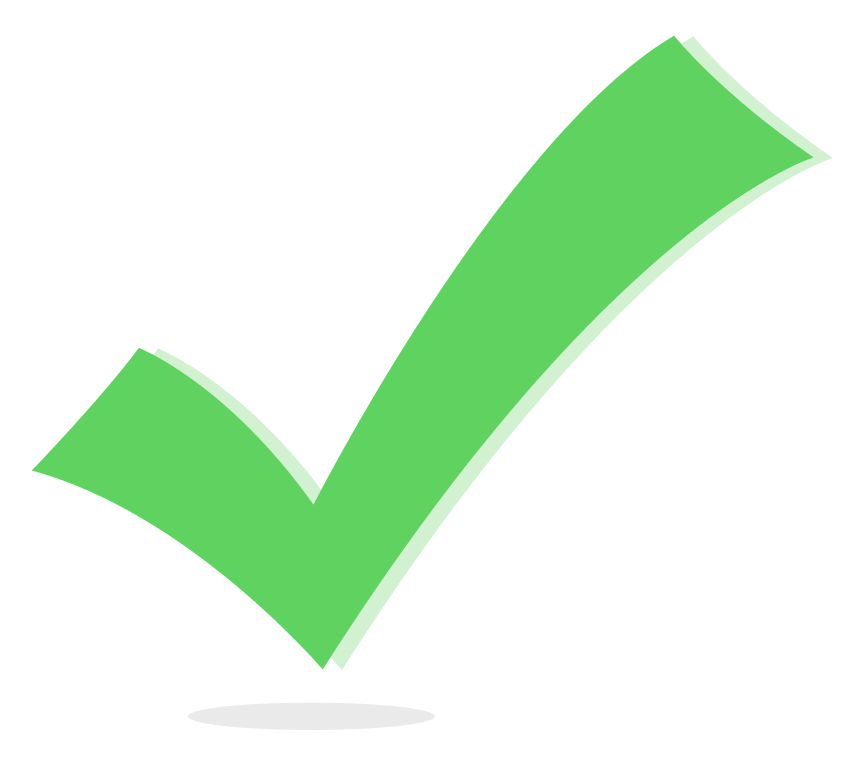 Data recorded on the CRFs should be consistent with the source documents.
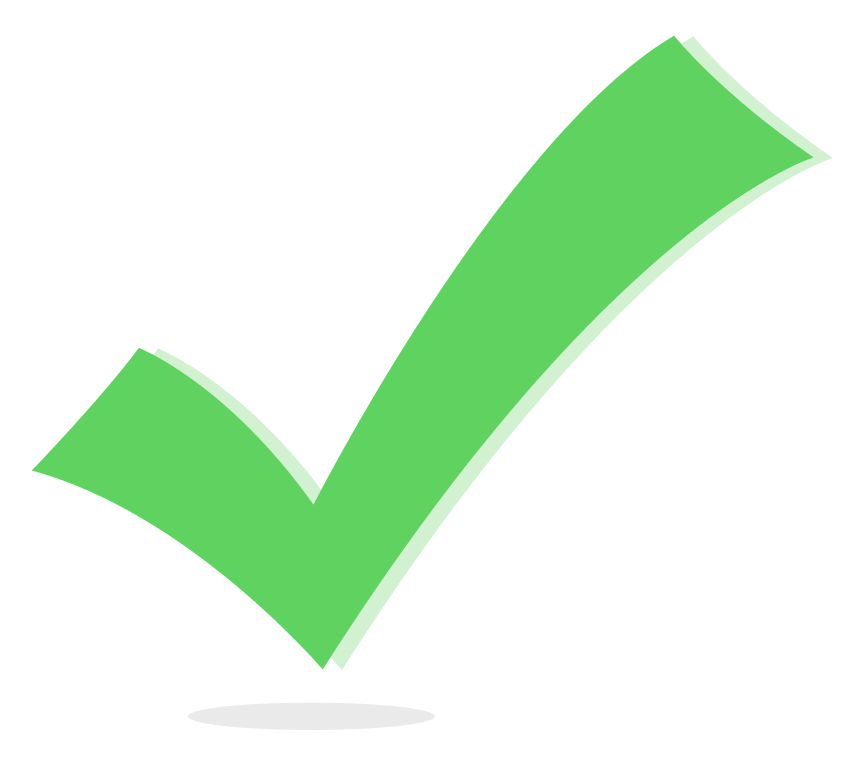 True

False
In order for a sponsor to transfer their obligations to a CRO, which of the following must occur?
A.	There must be a written agreement between the parties

B.	The agreement must outline which obligations have been transferred to the CRO

C.	The delegated tasks are then the responsibility of the CRO only

D.	A. and C.

E.	A. and B.

F.	All of the above
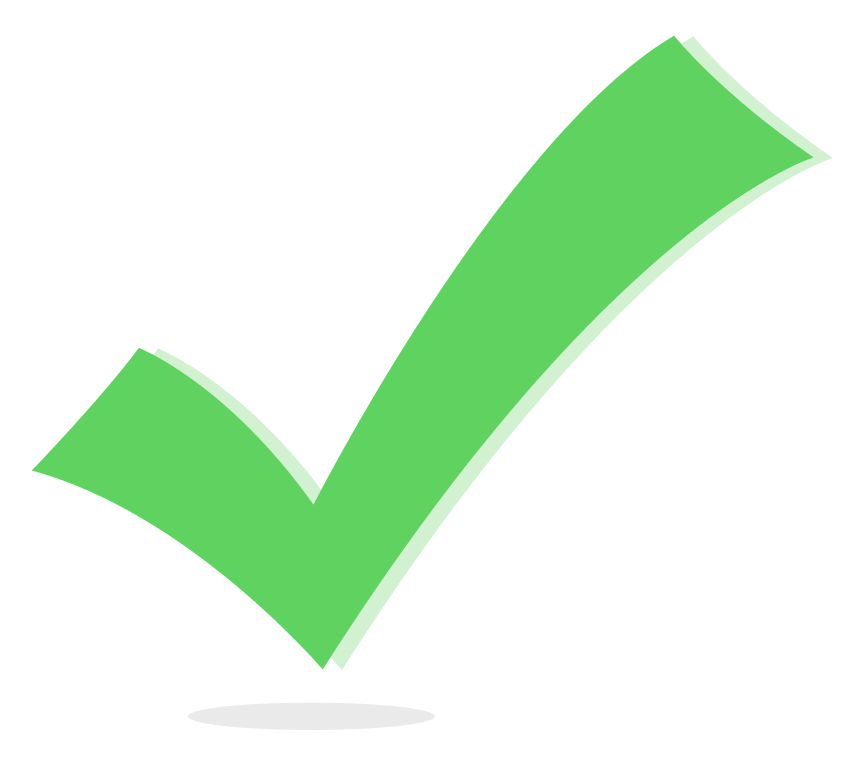 The purpose of the site qualification visit is to assess the site for the current infrastructure needed to perform the study.
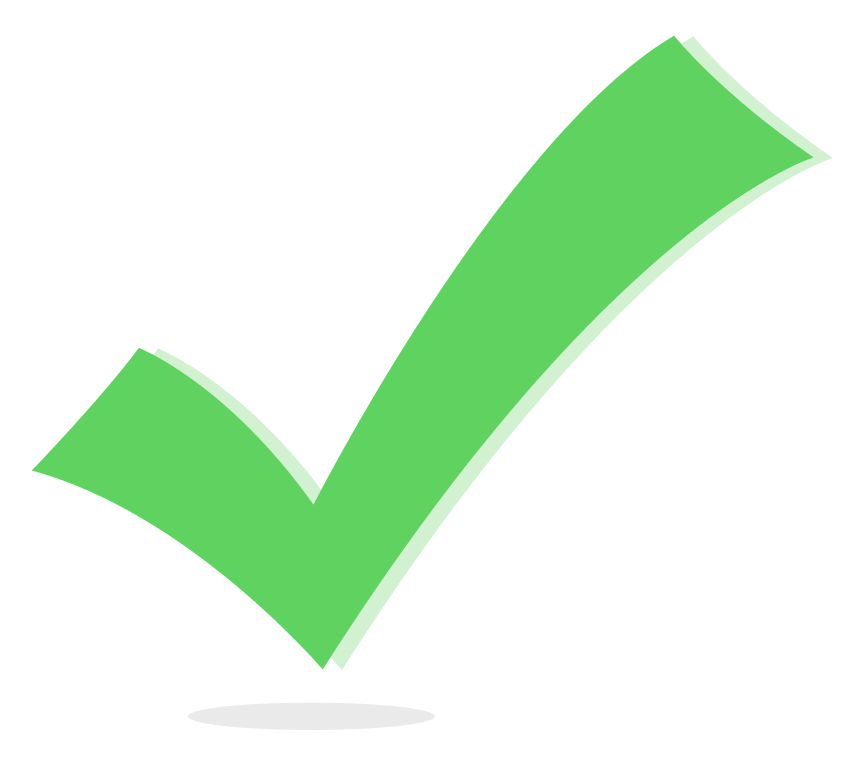 True

False
A PI can delegate his/her protocol tasks onto a _____ study team member and this delegation will be recorded on a _____.
A.	Any, Signature log

B.	Qualified, DOAL

C.	Qualified, master log

D.	Any, Enrollment log
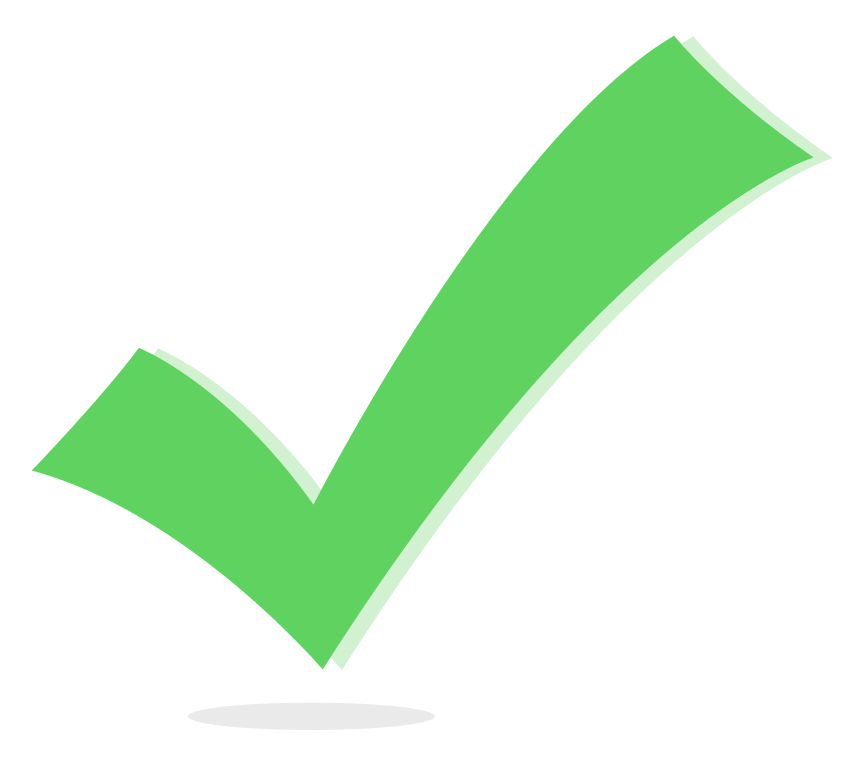 One main purpose of source documents is to document the enrollment of subjects, confirm study procedures were performed and validate the data collected
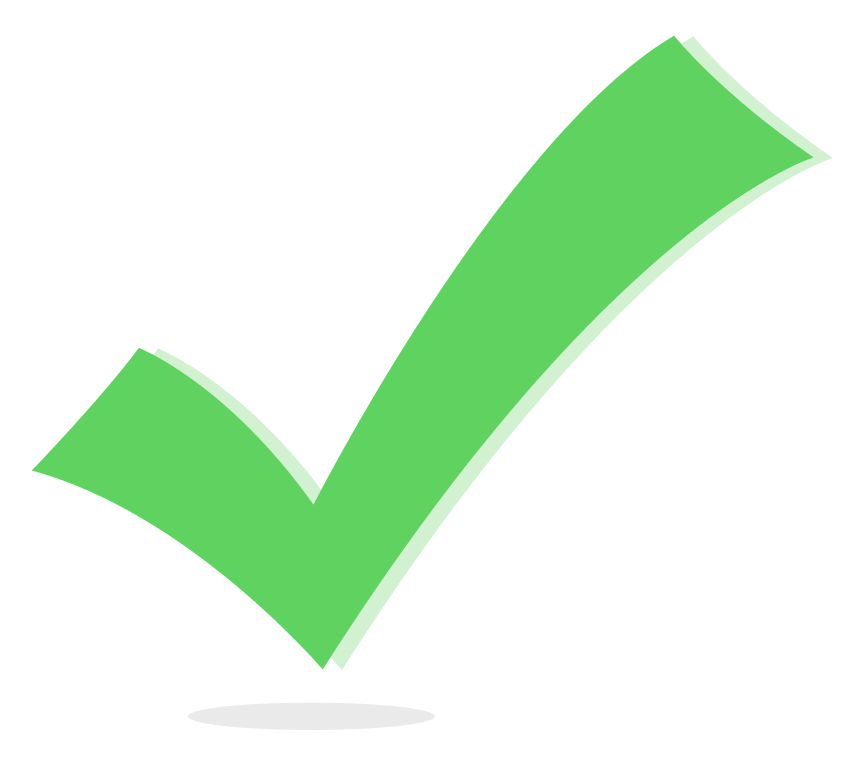 True

False
In order for the PI/study team to know the most information regarding the study and procedures, they should read the
A.	Protocol synopsis

B.	Protocol

C.	Investigator Brochure
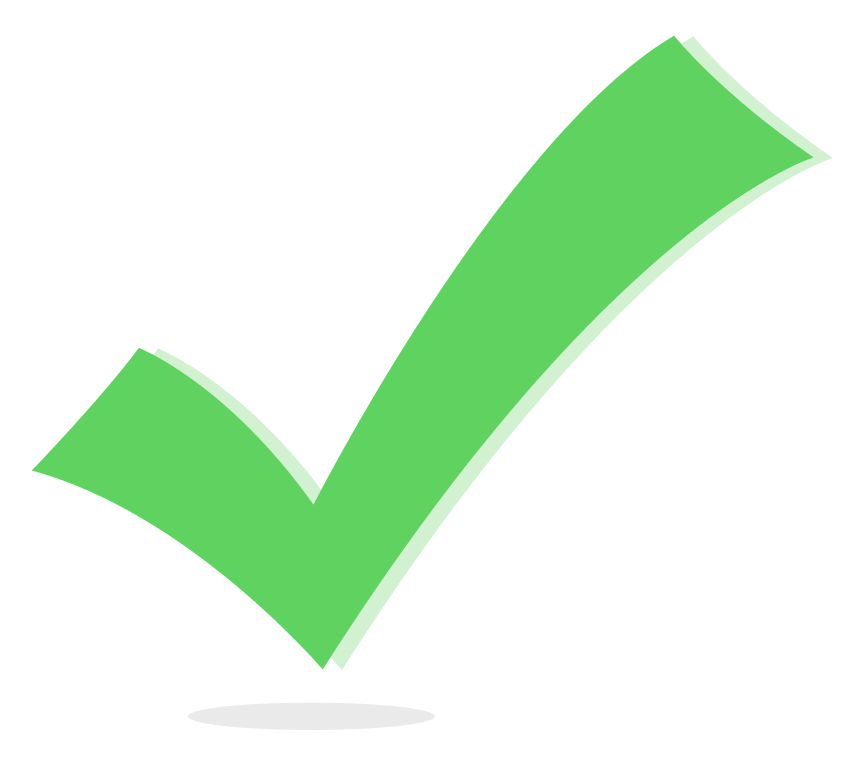